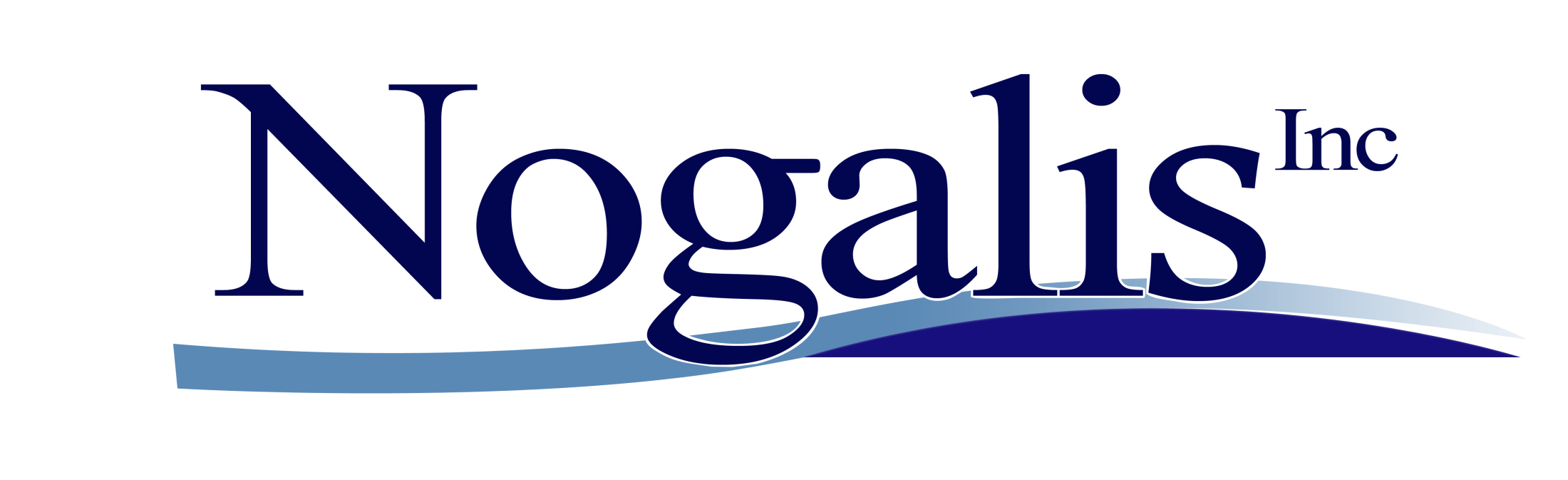 Lawson Performance Enhancers!
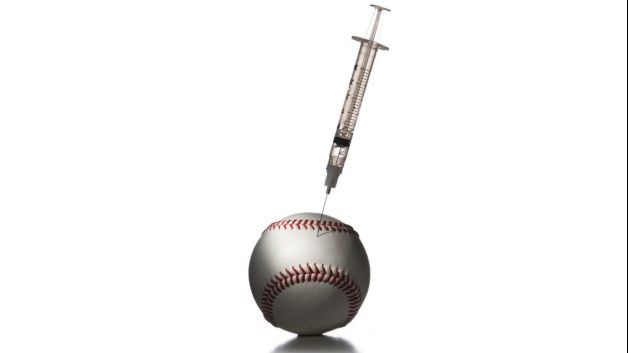 Security
Security Tracing 
Log levels
Cache Intervals
Optimizing Security!!!
Reporting (LBI)
ODBC vs. OLE DB
Build views for complex repetitive queries
Optimize your SQL queries using an optimizer
Consider using Smart Reports
Consider a mirror instance of your DB for reporting
Batch programs
Use the DBADMIN utility with timestat
Setup job queue optimally
Build custom indexes
Microsoft Addins
Limit Number of Query results
Audit user addins for optimum performance
Create custom relationships
Process Automation
Use SQL node instead of DME
Do all your work in your query (formatting, filtering, sorting ..)
Turn off logging. BYOL
Batch as opposed to Real-Time when possible
On the DB
Change Logging from Full to Simple (maybe)
Make sure logs rotate and stay compact
Build views for common queries
Spread your db on multiple spindles
High priority storage
Tune your DB for your use
On the OS/System
Upgrade system resources
Tune WebSphere
Use high priority network storage
Consider vertical scaling
Turn DEP (Data Execution Prevention) on windows on for only essential services
Mind you anti-virus application
On User Machine
More RAM
Faster Disk (SSD)
Most modern browser
Less intrusive Internet Security
General
Keep logs small and rotating often
Reduce log levels to minimum required
Purge Large Tables when possible
Purge workunits
Do not contend with replication and backups
Q/A
tan@nogalis.com
844-NOGALIS
www.nogalis.com

Twitter:@trezaei